Methodenkompetenz und Scaffoldingim bilingualen Unterricht 
REALSCHULE BAYERN
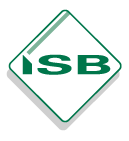 AGENDA
Scaffolding und Methodenkompetenz im bilingualen Sachfachunterricht
AGENDA
Core-Aspects of CLIL Methodology
Multiple Focus 
Safe and enriching learning environment 
Authenticity
Active Learning
Co-operation
Scaffolding
”Wer (…) fliegen lernen will, der muss erst stehn und gehn und laufen und klettern und tanzen lernen!”
Friedrich Wilhelm Nietzsche
A	Multiple Focus
Scaffolding und Methodenkompetenz im bilingualen Sachfachunterricht
Kernaspekte der CLIL Methodologie (1)

Multiple Focus – vielfältige Schwerpunkte 
im Sachfachunterricht Sprachenlernen unterstützensupporting language learning in content classes
Fächerübergreifend Lernen organisierenintegrating several subjects / organizing learning through cross-curricular themes, 
Reflektion des Lernprozesses unterstützensupporting reflection on the learning process)
B	Safe and enriching learning environment
Scaffolding und Methodenkompetenz im bilingualen Sachfachunterricht
Kernaspekte der CLIL Methodologie (2)

Safe and enriching learning environment – Gesicherte und angereichert Lernumgebung schaffen
Ritualalisierte Aktivitäten und Vorgehensweise anwendenusing routine activities and discourse, 
Klassenzimmer mit Sachfach- und Fremdspracheninhalten gestaltendisplaying content and language throughout the classroom
Sprachbewusstsein steigern increase student language awareness
C	Authenticity
Scaffolding und Methodenkompetenz im bilingualen Sachfachunterricht
Kernaspekte der CLIL Methodologie (3)

Authenticity - Authentizität
Zulassen, dass Schülerinnen und Schüler nach den Sprachstrukturen etc., die sie brauchen, fragen Letting the students ask for the language help they need
Den Raum für das Interesse der Schülerinnen und Schülern im Unterricht maximierenMaximizing the accommodation of student interests 
Immer wieder die Verbindung zwischen dem Lernen und dem Alltag der Schülerinnen und Schüler herstellenMaking a regular connection between learning and the students’ lives 
Aktuelles (und authentisches) Material aus den Medien und anderen Quellen verwendenUsing current materials from the media and other sources
D	Active Learning
Scaffolding und Methodenkompetenz im bilingualen Sachfachunterricht
Kernaspekte der CLIL Methodologie (4)

Schüleraktivität - Active Learning
Schülerinnen und Schüler kommunizieren mehr als die LehrkraftStudents communicating more than the teacher 
Schülerinnen und Schüler helfen dabei, den Inhalt, die Sprache und die Lernkompetenzen festzusetzenStudents help set content, language and learning skills outcomes
Schülerinnen und Schüler evaluieren ihren Fortschritt beim Erlangen von LernzielenStudents evaluate progress in achieving learning outcomes
Kooperative Unterrichtsformen bevorzugenFavouring peer co-operative work 
Aushandeln von Sprachbedeutungen und Fachinhalt mit den Schülerinnen und SchülernNegotiating the meaning of language and content with students
Lehrkräfte agieren als UnterstützerTeachers acting as facilitators
E	Co-operation
Scaffolding und Methodenkompetenz im bilingualen Sachfachunterricht
Kernaspekte der CLIL Methodologie (5)

Kooperation - Co-operation
Kurse / Stunden Themen in Zusammenarbeit mit CLIL und nicht CLIL-Lehrkräften planenPlanning courses/lessons/themes in co- operation with CLIL and non-CLIL teachers
Eltern miteinbeziehen, indem man sie über CLIl informiert und ihnen zeigt, wie sie die Schülerinnen und Schüler unterstützen könnenInvolving parents in learning about CLIL and how to support students 
Einbeziehen der Gemeine vor Ort, die Behörden und die ArbeitgeberInvolving the local community, authorities and employers
F	Scaffolding
Scaffolding und Methodenkompetenz im bilingualen Sachfachunterricht
Kernaspekte der CLIL Methodologie (6)

„Gerüstbau“ - Scaffolding
Aufbauend auf das Vorwissen, die Fähigkeiten und Haltung der Schülerinnen und SchülerBuilding on a student’s existing knowledge, skills, attitudes, interests and experience 
Umgestalten der Informationen auf eine schülergerechte ArtRepackaging information in user-friendly ways 
Kreatives und kritisches Denken fördernFostering creative and critical thinking 
Schülerinnen und Schüler herausfordern, einen weiteren Schritt vorwärts zu wagen und sich nicht nur in ihrer Komfortzone zu bewegenChallenging students to take another step forward and not just coast in comfort
F	Scaffolding
Scaffolding und Methodenkompetenz im bilingualen Sachfachunterricht
Scaffolding als ein Kernaspekt der CLIL Methodologie
building on student’s existing knowledge, skills, attitudes, interests and experience
repackaging information in user-friendly ways
responding to different learning styles
fostering creativity and critical thinking
challenging students to take another step forward and not just coast in comfort
F	Scaffolding
KOMPETENZORIENTIERTE LEISTUNGSERHEBUNG im BILINGUALEN UNTERRICHT
Formen des Scaffolding – Sensorisch (sensory)
Illustrationen
Videos & Filme
Modelle & Figuren
Diagramme & Zeichnungen
Bilder & Fotos
Vorführungen & Modellierungen
Manipulatives
Anschauungsobjekte
Aktionen
Podcasts
Verbindungen zwischen Ideen zu schaffen
Durch eine Erzählung zu lernen
Zu verstehen, wie ein Prozess abläuft
Durch Bewegungen zu lernen
Vororten abstrakter Ideen durch Objekte
Wissensaneignung
Zweck
F	Scaffolding
KOMPETENZORIENTIERTE LEISTUNGSERHEBUNG im BILINGUALEN UNTERRICHT
Formen des Scaffolding – Interaktiv (Interactive)
Wissensaneignung durch Interaktion (persönlich / virtuell)
Aufbauen von Informationen
Planungsarbeit
Beteiligung an einem fortlaufendem Prozess mit anderen
Stärkung des Hörverstehens
Entwicklung von kommunikativen & kooperativen Kompetenzen
Ausbilden von Empathie und Aufgeschlossenheit
Kooperative Strukturen verwenden
Partnerarbeit
Arbeit in Kleingruppen
Stationenlernen
Mit einem Trainer, Mentor oder Experten
Konferenzen, Interviews
Diskussionen / Debatten
Über das Internet / mit einer App / mit einem Software Programm
Zweck
F	Scaffolding
KOMPETENZORIENTIERTE LEISTUNGSERHEBUNG im BILINGUALEN UNTERRICHT
Formen des Scaffolding – Grafisch (graphic)
Wissensaneignung durch numerische Daten
Ideen mit Hilfe von grafischen Organizern & interaktiven Tabellen zu entwickeln
Trends & Muster zu erkennen
Ausreißer-Werte zu bemerken
Ursache-Wirkung Zusammenhang zu erkennen
(Kurven-) Diagramme
Tabellen
Infographiken
Zeitleisten
Zahlenstrahl
Grafische Organizer
…
Zweck
F	Scaffolding
Scaffolding und Methodenkompetenz im bilingualen Sachfachunterricht (Realschule)
Scaffolding Content (1)
Herunterbrechen komplexer Anforderungen oder Aufgabenstellungen in kleinere, leicht-verdaulicher „Bissen““Chunking” complex skills or assignments into smaller “digestible bites”
Logischer und bedeutender Aufbau des KursinhaltesLogical and meaningful setup of course content
Zusätzliche Hilfestellung, Materialien und QuellenAdditional support, resources and references
Geführte Anweisungen und praktische ÜbungenGuided instruction and practice
F	Scaffolding
Scaffolding und Methodenkompetenz im bilingualen Sachfachunterricht (Realschule)
Scaffolding Content (2)

Feedback und BeratungFeedback and guidance
Beispiele und ModelleExamples and exemplars
Aktivieren und Aufbauen auf VorwissenActivating and building on prior knowledge
Bereitstellung von Schritten, Prozessen und ProzedurenProviding steps, processes or procedures
F	Scaffolding
Scaffolding und Methodenkompetenz im bilingualen Sachfachunterricht (Realschule)
Scaffolding Content (3)

Festlegen der Kompetenzerwartung und Inhalte inkl. grundlegender Daten und BegriffeSetting competence expectations and content including basic data and terms

Festlegen der Aufgabenformate: geschlossene/offene Aufgaben, Aufgaben mit einer Auswahl von Antworten, Kurzantworten, Texterstellung etc.Setting task formats: closed / open tasks, multiple-choice, short answers, text production
F	Scaffolding
Scaffolding und Methodenkompetenz im bilingualen Sachfachunterricht (Realschule)
Scaffolding Content (4)

Einbeziehung von passendem Material: Grafiken, Quellen, Darstellungen, SchaubilderIncluding appropriate materials such as pictures, grafics, representations, diagrams

Steigende Progression der Anforderungsbereiche:Auswahl geeigneter Operatoren Increasing progression of the sectors of requirements

Erstellung von Bewertungskriterien: transparent und nachvollziehbarDeveloping assessment criteria being transparent and comprehensible
F	Scaffolding
KOMPETENZORIENTIERTE LEISTUNGSERHEBUNG im BILINGUALEN UNTERRICHT
Ideas for Scaffolding Content

Mnemonics

„Odd One Out“ with reasons

Ballon Debate
Prove it!

Information gap
Graphic organizersFlowchart,
F	Scaffolding
KOMPETENZORIENTIERTE LEISTUNGSERHEBUNG im BILINGUALEN UNTERRICHT
Mnemonics
Geography – Solar System:
My Very Educated Mother Just Served Us Nine PizzasMercury, Venus, Earth, Mars, Jupiter, Saturn, Uranus, Neptune, Pluto
My Very Educated Mother Just Served Us NachosMercury, Venus, Earth, Mars, Jupiter, Saturn, Uranus, Neptune
Geography –the 7 continents:
Eat An Apple As A Nighttime SnAckEurope, Asia,Afrika, North America, South America
Biology – Taxonomy:
King Phillip Came Over From Great SpainKingdom, Phylum, Class, Order, Family, Genus, Species
Economics – 7 functions of marketing:
Did Fred Make Purple Pecan Pie Saturday?Distribution, Finance, Marketing, Promotion, Pricing, Product management, Selling
F	Scaffolding
KOMPETENZORIENTIERTE LEISTUNGSERHEBUNG im BILINGUALEN UNTERRICHT
History – remembering important events in U.S. history:
James May Declare the Constitution of Louisiana CivilJamestown, 1607, Mayflower Compact, 1620, Declaration of Independence, 1776, Constitutional Convention, 1787, Louisiana Purchase, 1803, Civil War, 1861-1865
Music – notes on the lines of the Treble Clef:
Every Good Boy Deserves Fruit
E – G – B – D - F
Get more at:
https://www.mnemonic-device.com
F	Scaffolding
Scaffolding und Methodenkompetenz im bilingualen Sachfachunterricht (Realschule)
Scaffolding language

Bereitstellen von Erklärungen der wichtigetsen Wörter und Ausdrückenproviding explanations of some key vocabulary and expressions, 
Brainstorming von zugehörige Sprachemittel brainstorming related language,
Verwenden von visuellen Medienusing visuals 
Wortschatz in Kategorien ordnencategorizing vocabulary
F	Scaffolding
KOMPETENZORIENTIERTE LEISTUNGSERHEBUNG im BILINGUALEN UNTERRICHT
Ideas for Scaffolding Vocabulary

Snake, Bingo, …

Sorting into categories

Vocabulary posters
Word wall
Word stories